Colorado Delegate’s 
2021 Spring Assembly Report
Colorado Area Delegate’s Report
Delegate Report Topics:

Prayer
CO Area, and WSO Activities
You don’t need to be a Delegate to Serve WSO as a volunteer!
Upcoming 2021 WSC Information
Looking Forward
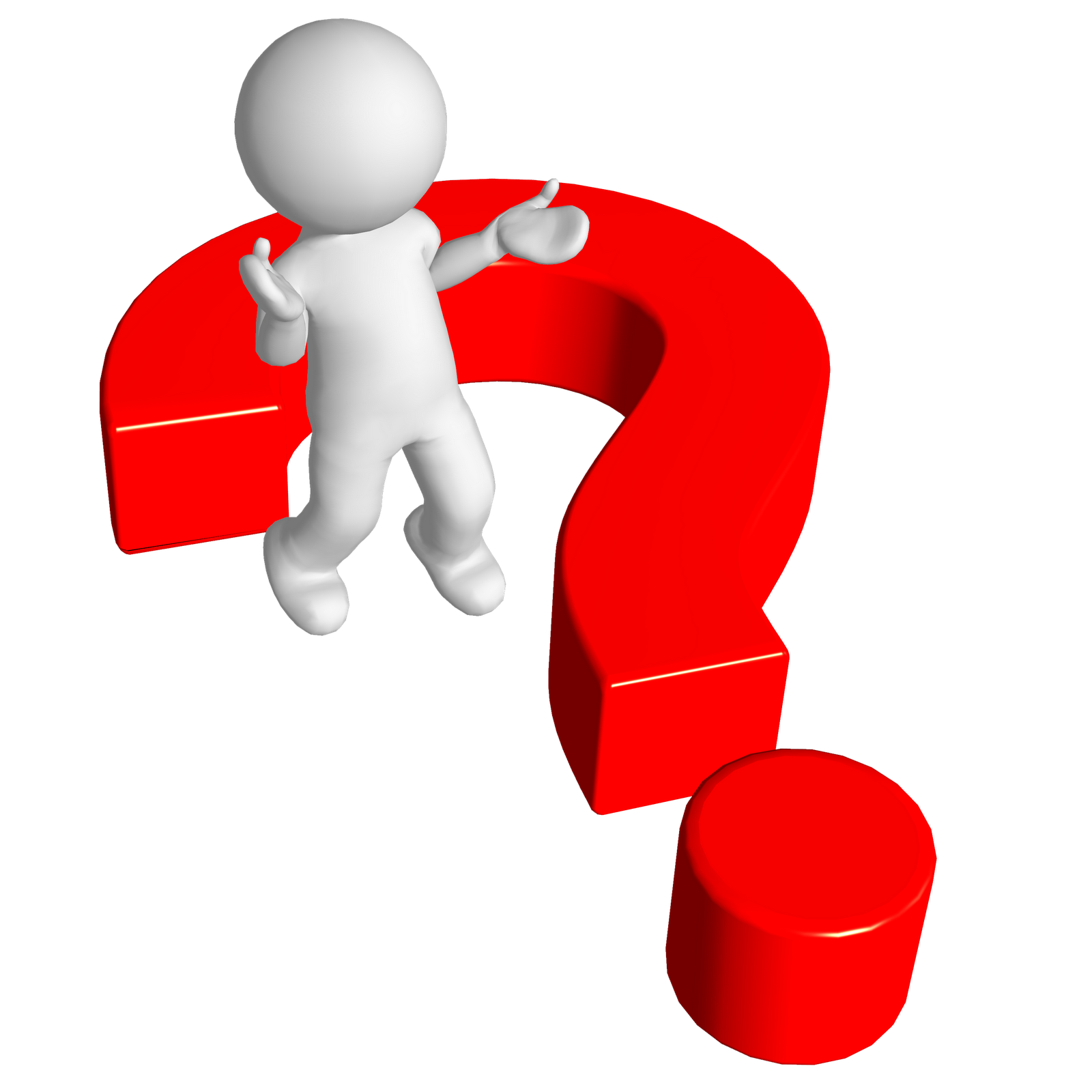 Turns Out It’s ALL in God’s Hands!
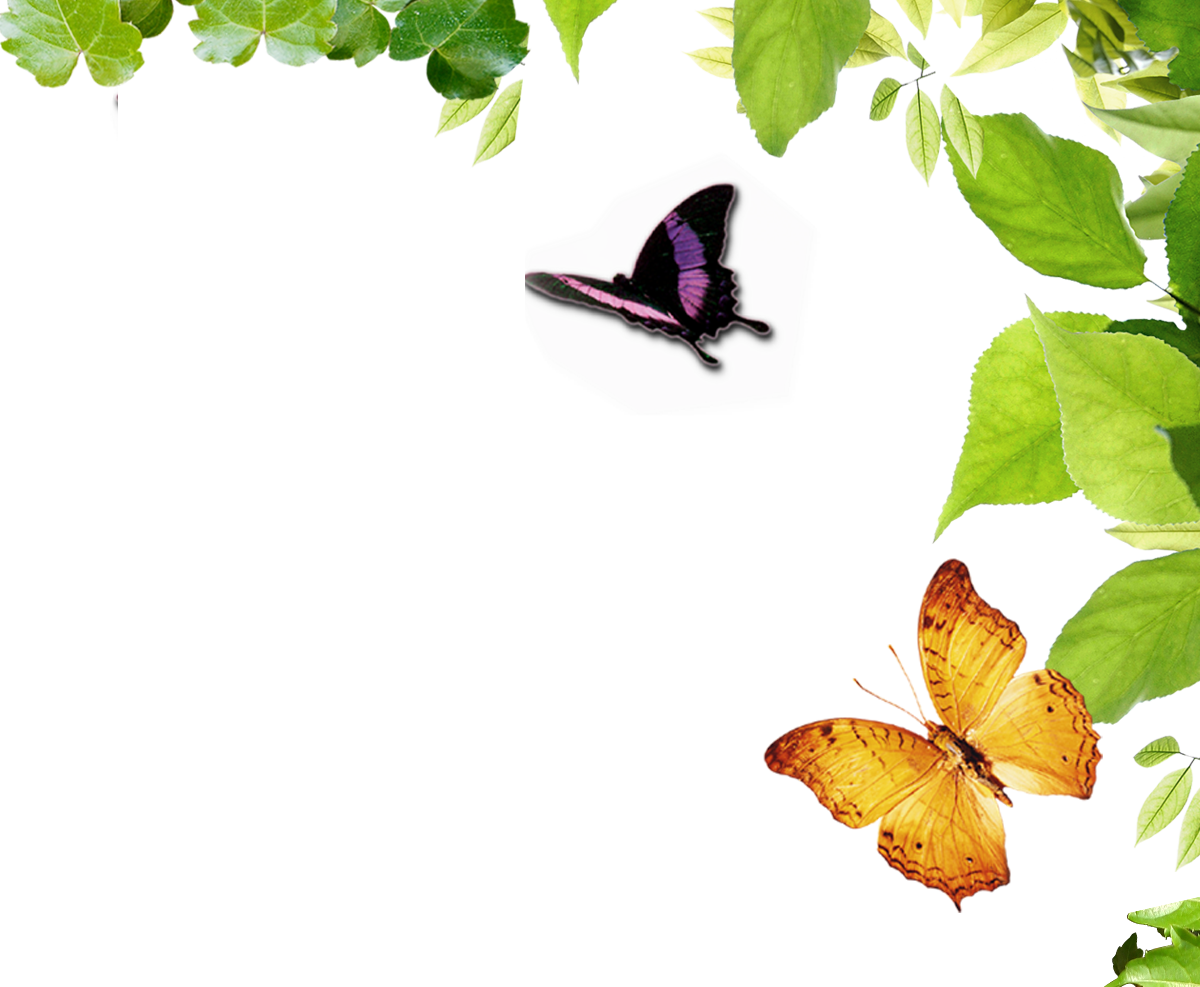 Prayer:
God, help us to honestly share ourselves with each other, so that we can combine all the best parts of us together into something much Greater!
Help us to recognize the things we cannot change, to give us our Serenity.  Help us to change those things we can, to develop our Courage.
And help us to work better together, to give us the Wisdom to ensure Al-Anon continues to be available to those who want a solution to their suffering from the Family Disease of Alcoholism.
And God, may you help us to Love You, ourselves, and each other, Without Conditions, whenever and wherever, it is needed, and Let it Begin with Me!
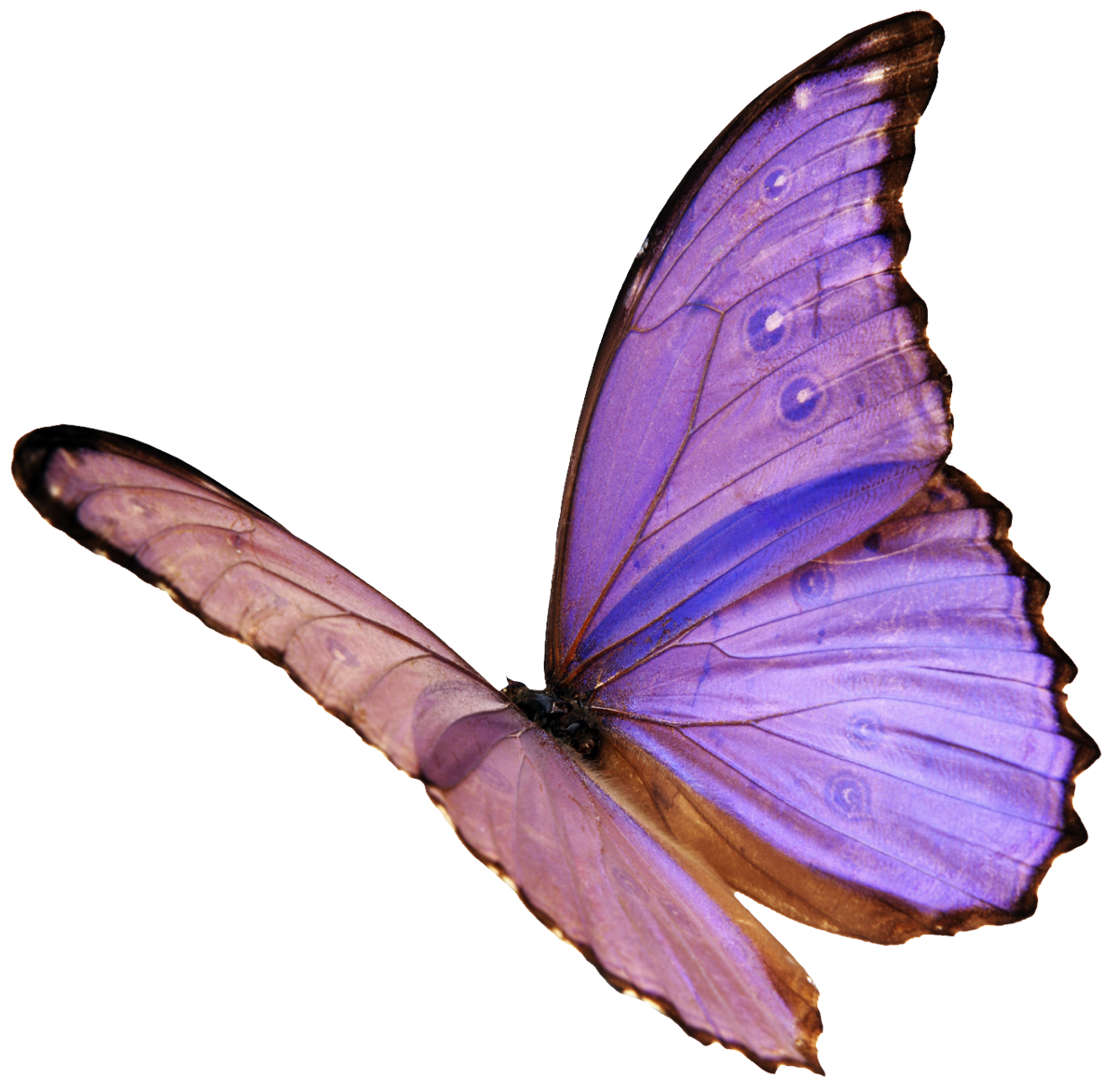 What’s New Since the Winter Assembly
Communications with DRs (if you need more info, ask you DR):
Request for help to create CO’s 2020 Area Highlight for the next 2021 WSC 
Communication on WSO’s G39 Guideline on Electronic Al-Anon Meetings.
WSO’s Financial Status as of Sept 30, 2020 and as of Nov. 30, 2020.
Suggested Online for a District Inventory (Shared with Colorado by Montana Area)
Introduction to Al-Anon’s improved Online Presence (YouTube, Instagram, Twitter, LinkedIn, Facebook, Al-Anon’s Website) and Great PSA’s on YouTube.
CO Area’s Group Contributions to WSO
Invitations to Volunteer for service at WSO as a Trustee.
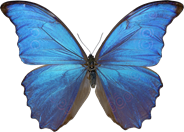 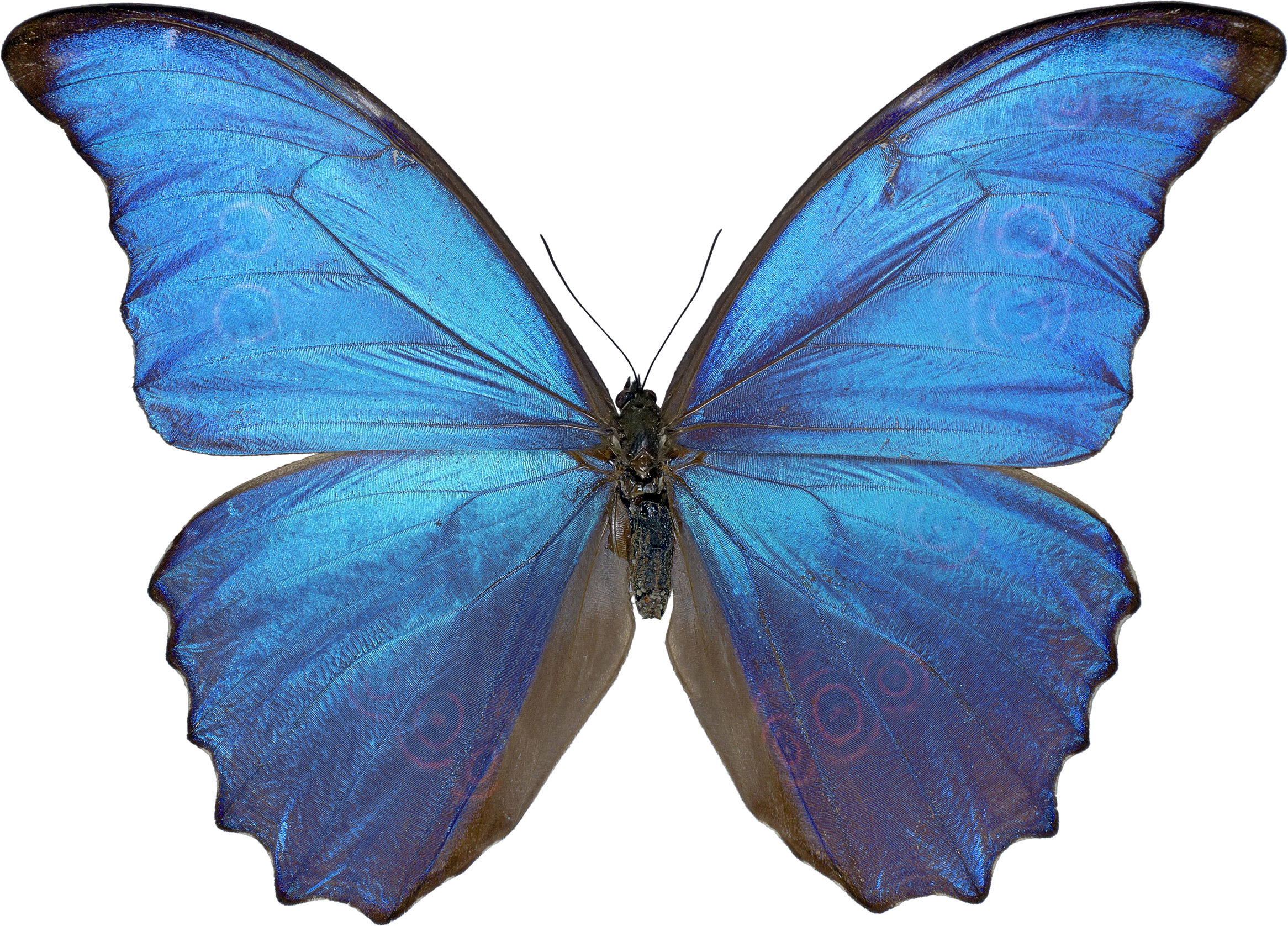 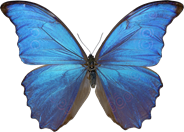 I’m enjoying our Committee activities!
Participating in these Area Committees (as ex-officio member with Voice and No Vote):
AMIAS Training Thought Force
CO Area Finance Committee
Revised Policy/Procedure Guidelines Committee
Officers Meetings
Please remember to invite me to your Area Committees!
Participating in the Area World Service Committee (AWSC) (Member with Voice and Vote)
Participating in the WSO’s Outreach Committee (Member with Voice and Vote)
COB Letter:
Al-Anon WSO Strategic Plan Updates:
2020 achievements:
Translations Improved
Mobile App Launched
Received/analyzed Completive Analysis report
Process established to protect Al-Anon’s trademarks and copyrights
Improved Electronic meetings connectivity
2021 goals:
Upgrading WSO Online Store
Improving availability of Conference Approved Literature
Others to be reported at the 2021 WSC
Improve Board Communications with Delegates
COB, Policy, CLT, Finance Updates
Electronic Meetings Work Group (EMWG)
Recommended ways to incorporate Electronic Meetings as groups into the Service Structure will be considered at the 2021 Conference
Nominations for Trustees were announced
Will be “traditionally approved” by the 2021 WSC
Bylaws Amended to limit Trustee to 3 one-year terms in any Board Officer position.
Policy Committee Conference motions
Bequests and Electronic Meetings Service Manual revisions
Conference Leadership Team (CLT)
Proposed 2021 agenda was sent to Conference Members for suggestions.  Virtual Agenda lengthy!
CLT session with Delegates on sources for Agenda.
WSO’s Finance Committee Report:
Gratitude for greatly increased member contributions, over $3 million! 
 In 2021, please continue to be generous!
WSO Budget Considerations:
Strategic Plan Initiatives
Enhanced Programs/Goals
Normal Operations
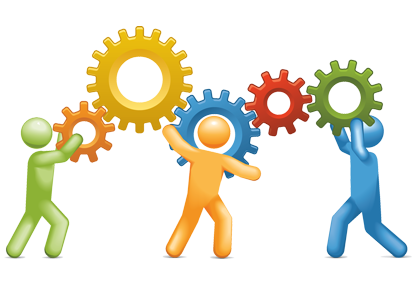 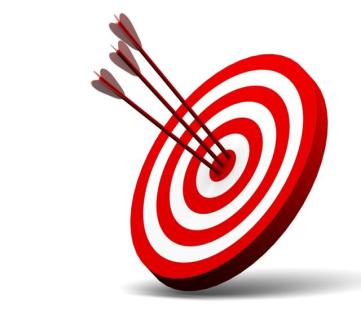 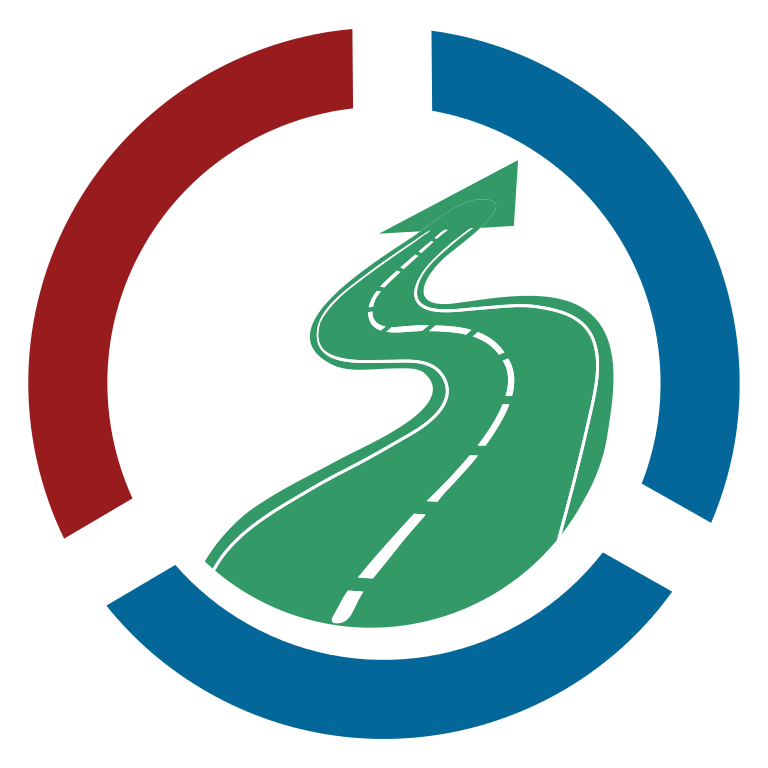 Remember Tradition 7: Al-Anon is Self Supporting!  
Donations are ONLY allowed from Members, Our Groups, Districts, and Areas!  
Purchased Literature is also allowed income!  

PLEASE GIVE GENEROUSLY!
Colorado Area Delegate’s Report
First 2021 Biannual Resume Solicitation:
Service- Al-Anon’s Third Legacy
Vital to personal recovery and essential to achieving our primary purpose of reaching those still suffering from the Family Disease of Alcoholism.
 
Opportunity to Become a WSO Volunteer
Send Resumes to: www.al-anon.org/for-members/board-of-trustees/wso-volunteers/
Trustee-at-Large On-line Deadline: August 15, 2021
SW Regional Trustee Online Deadline: July 15, 2022 to CO Delegate
Executive Committee for Real Property Management (ECRPM) Online Deadline: August 15, 2021 
At-Large Committees Online Deadline: January 1, 2022
Literature, Public Outreach, Forum, & Audit
Updates on 2021 WSC
2021 WSC Theme:
Moving Forward with Unity, Courage, and Perseverance
Avancemos con unidad, valor y perseverancia 
Allons de l’avant avec unité, courage et persévérance  
How can you, your groups, and our Area utilize the 2020 conference theme this year? 
New Al-Anon Daily Reader
1,587 members shares were contributed and were reviewed by the 14-member Literature Committee.   
Very busy preparing for the 2021 WSC!
Prepared my 3 min. Outgoing Delegate Talk
There is still a lot to read, but it’s now easier than my 1st and 2nd Years, because I understand more!
Updates on 2021 WSC
“Moving Forward with Unity, Courage, and Perseverance”
I’m excited about the Area Highlights Session, 
The (still unknown) Mega Topic is always exciting!
The Electronic Meetings Task Force report 
The projected financial status of WSO in 2021
And working with all the respectful and loving Conference Members!
I have finally learned how to effectively participate and engage in the Conference in a meaningful way!
“Stepping Stones”, Bill and Lois’s Home, Virtual Visit
5 Days of Virtual Meetings from 12 noon to 9 PM, with two 30-minute breaks!
What about Conference Love Gifts in 2021?
We all miss them, but no one knows what to do!  
Do you or your group wish to send a “Virtual/Electronic Gift” from CO to the other Conference Members?
Then please send it to me and I will email it to all 90+ Members!  
Please send it to Delegate@al-anon-co.org before March 29th!
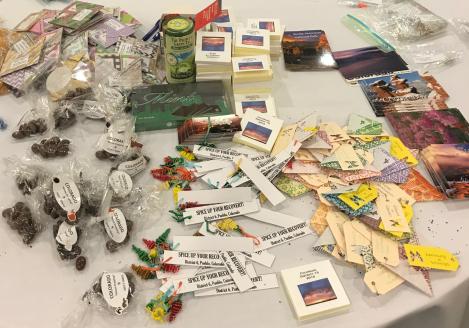 CO’s Love Gifts at the 2019 WSC
Colorado Area Delegate’s Report
Updates from our 2021 SWRDM
Southwest Regional Delegates Meeting
Recently attended the first Virtual SWRDM (CO, NM/EP, UT, NV, CA-N, CA-S, AZ, and HI) and meet the new Delegates.
Janet P. (P57 NV) and I presented the Thought Force work on having future SWRDMs as both a face-to-face and a virtual meeting, a Hybrid Meeting!   It’s already being successfully done by an Area!
The Groups that are doing it have learned the guiding principle for a successful Hybrid meeting is to try to assure all members feel comfortable and at ease to participate. Patience is needed for members technically uncomfortable.
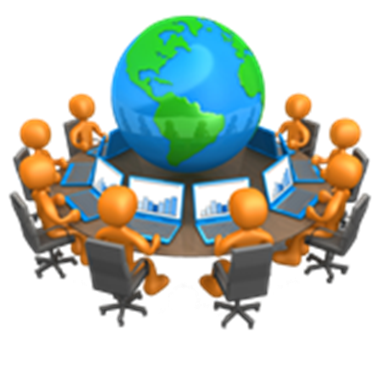 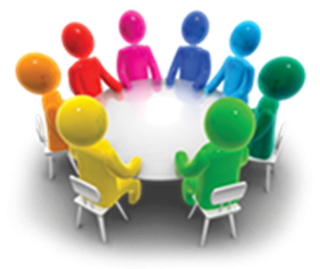 What’s coming up?
Looking for Adventure? 
Road Trip! Connect with the Board members in Cleveland, OH on Oct. 23rd, 2021 (more to come)
Plan on attending the Al-Anon International Convention, in Albuquerque, NM in July 2023!
There is something very deeply spiritual saying the Serenity Prayer with 5,000 people at the Big Meetings!
It’s time to start saving up for making the trip. 
I’ll be there to pick up my copy of Al-Anon’s new Daily Reader!
And I’m looking forward to seeing each of you there!
Thank You for Your Time!Are there any Questions or Comments?